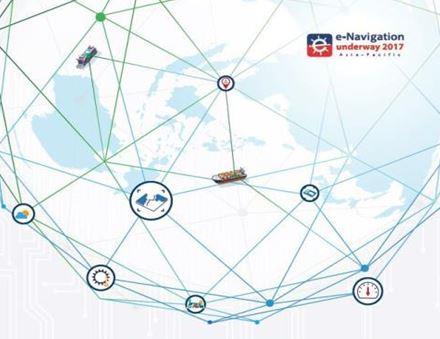 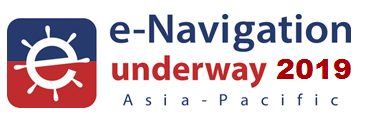 Sunbae Hong

Director and Head 
SMART-Navigation Task Force
Ministry of Oceans and Fisheries
z
Attention, Please ~ 

     May I withdraw you attention 
    to a very very very important thing !
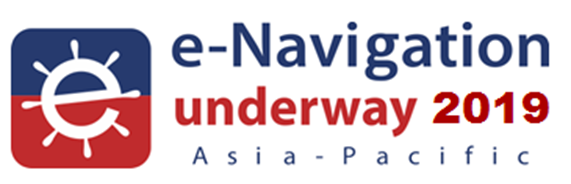 More communities get their solutions from
z
Would you, please, never blame your ear,  
     if you do not understand my speech !

 That is not your fault, but my fault !

 Because my tongue is not made-in-UK, but
    my tongue is Made-in-Korea !
Very Thanks  Anette for Paving Digitalization World
z
Therefore, please ~ 

      Do not make a difficult question to me~
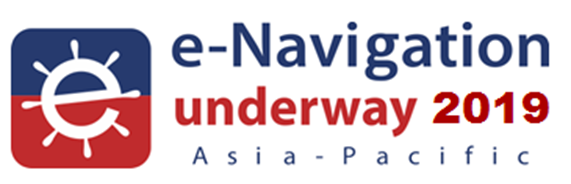 Very Thanks Thomas for your  hard efforts
z
Attention, Please ~ 

     May I withdraw you attention, once more, 
    to a very very very important thing !
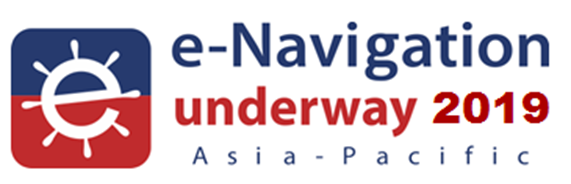 Very Thanks  Francis for your leadership
z
Today 
    is the last day of Pre-MCP Era !, but 
    the first day of new Civilization toward
    Post-MCP Era !
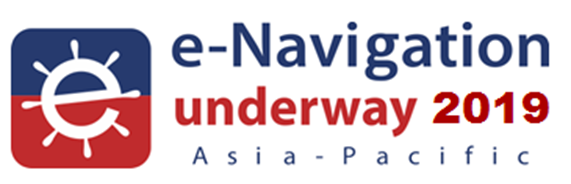 Thanks  Ourselves for our  devotion
Registration fee 200 USD (tentative)
Registration open from March 01 2019
To register visit www.e-navAP.org
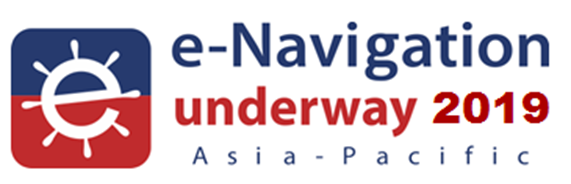 Registration
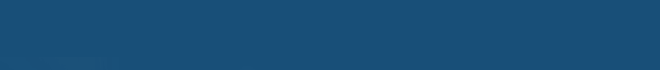 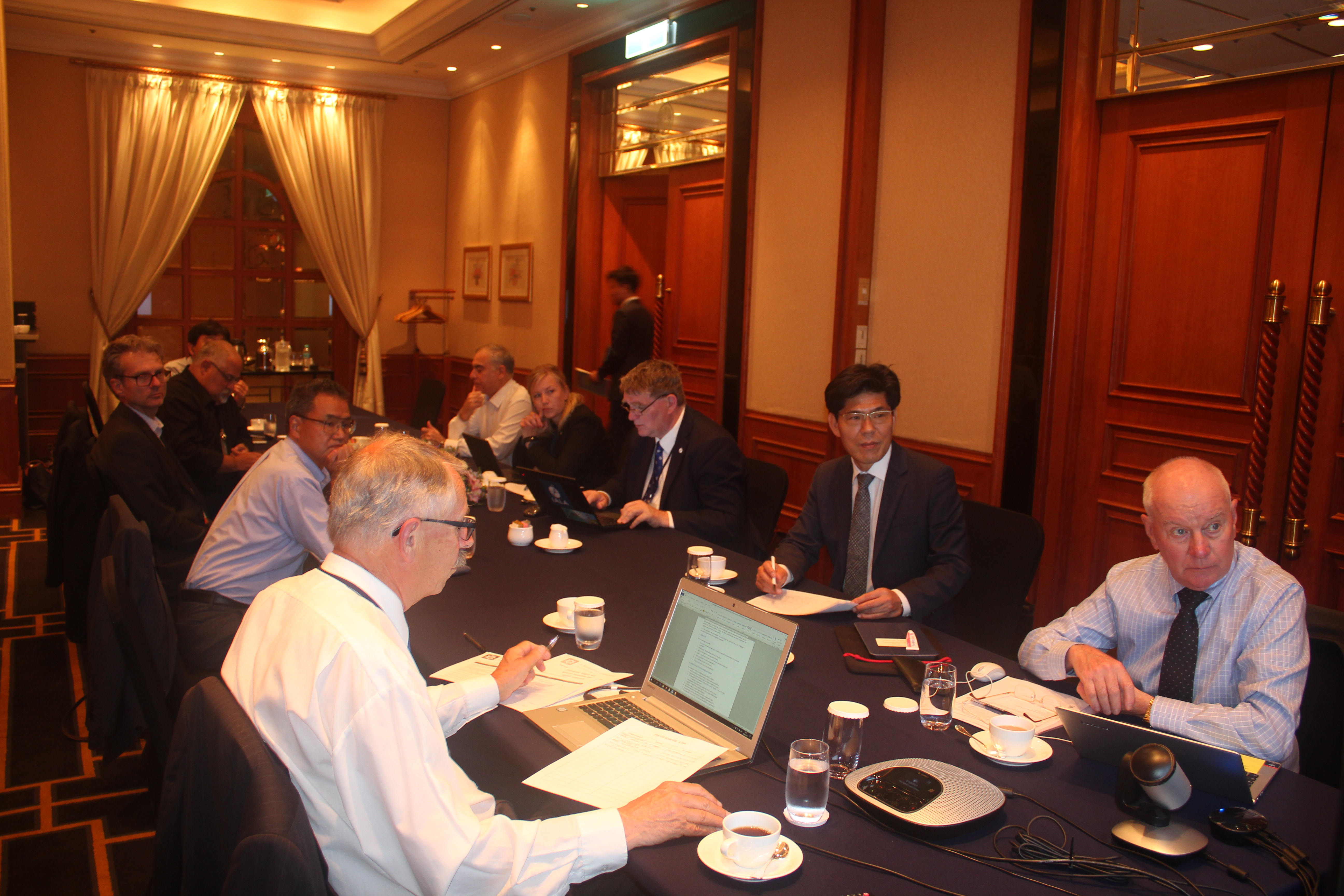 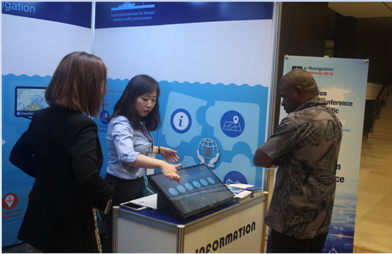 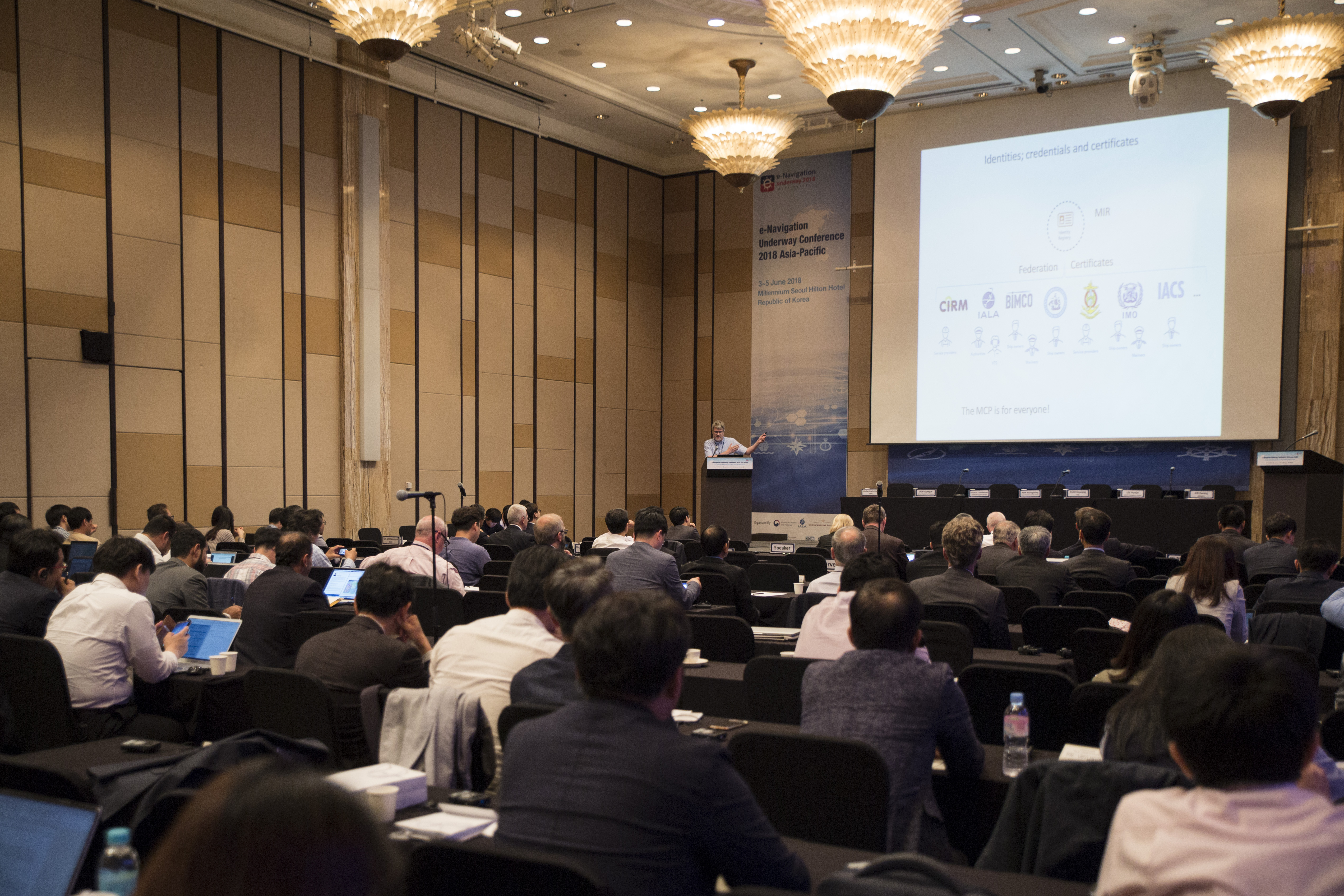 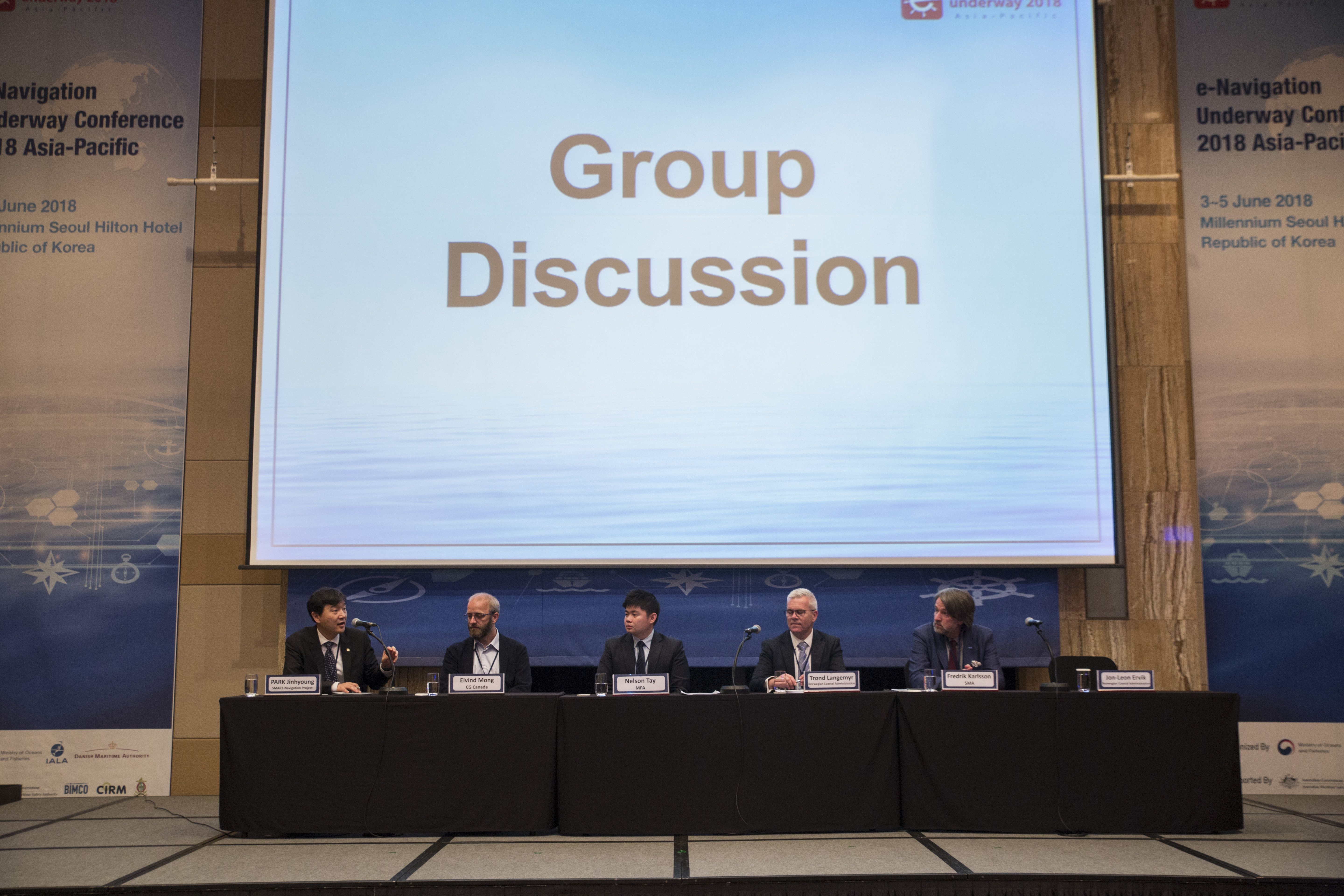 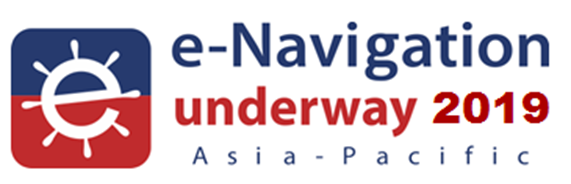 Implementation of e-navigation 
in the Asia Pacific: Next Agenda
Themes
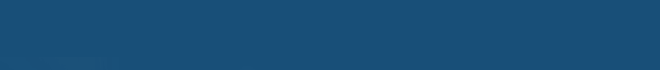 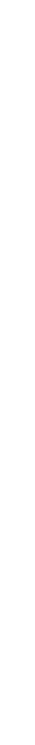 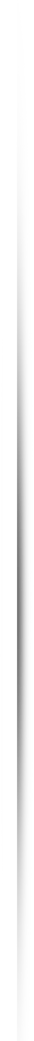 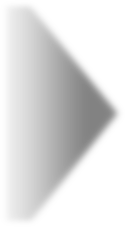 Session
1
Global e-Navigation Service Best Practice 
and Platform
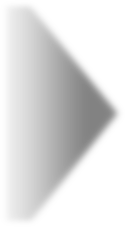 Session
2
Emerging Technology: MASS, Cyber Security and Beyond e-navigation
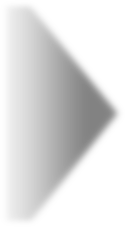 Session
3
Maturing e-navigation: Capacity building, Training and Education, Governance
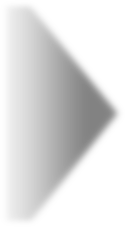 Panel Discussion and Highlights Summary
Session
4
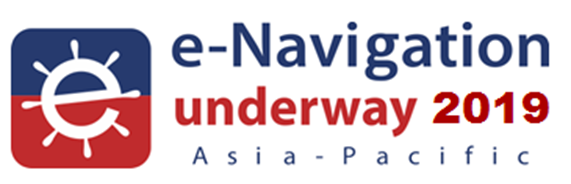 Venue ?
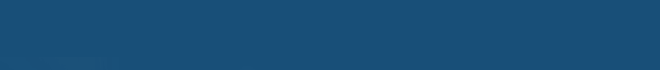 Place 3
Place 1
Place 2
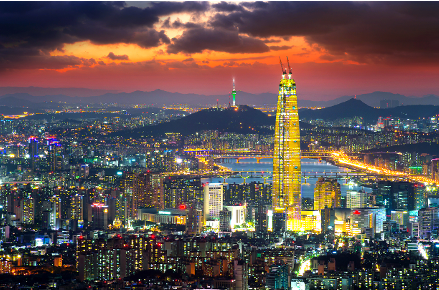 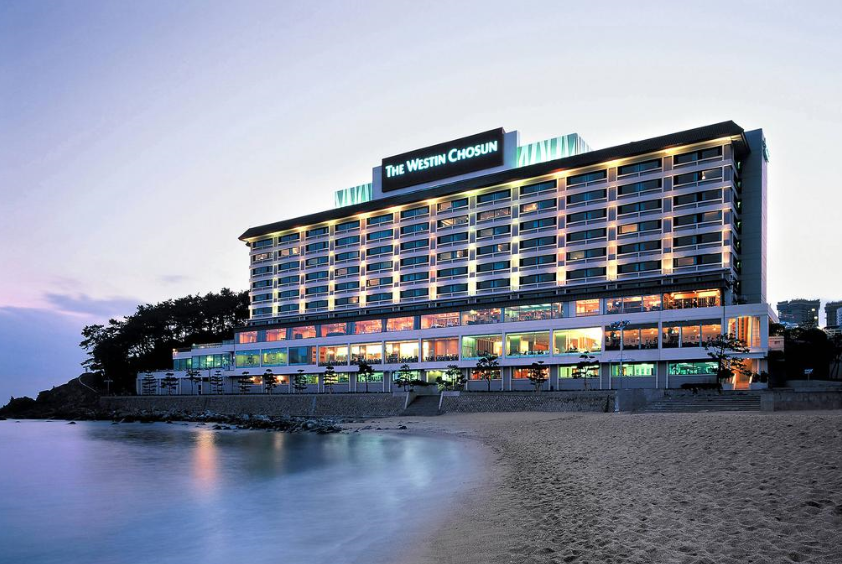 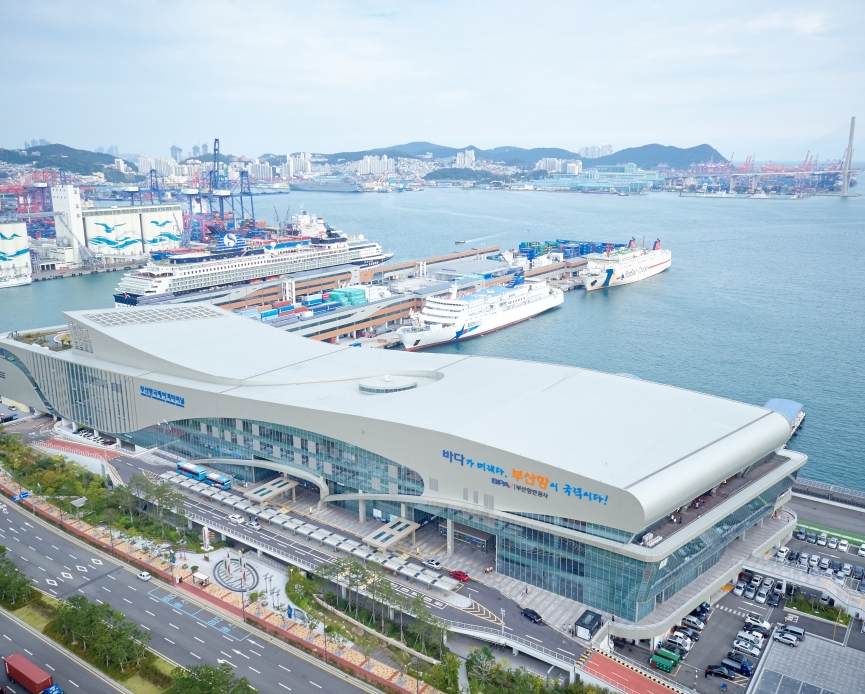 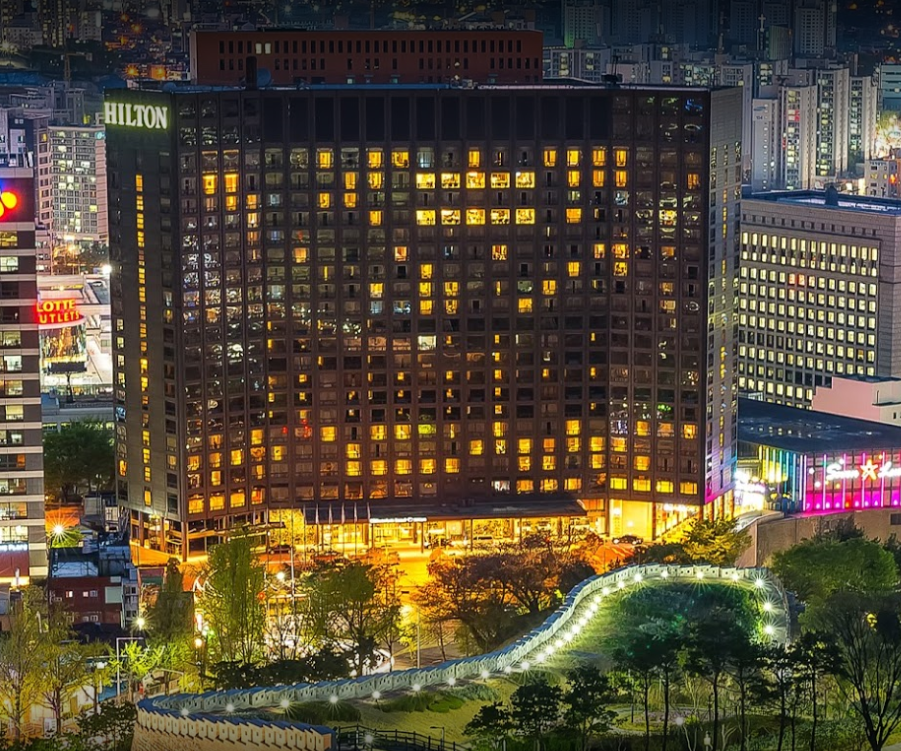 Let’s see the result of vote at web(http://sli.do) Room name : ENUW Asia-Pacific 2019